ErhebungsergebnisseVollgeld Initiative Online Befragung
Pfyn, 12. Februar 2018
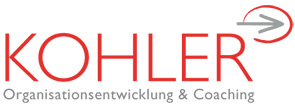 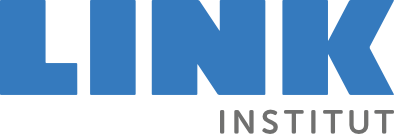 Erhebungsmethode
Befragungsmethode: Online
Befragungsinstitut: LINK
Grundgesamtheit: Schweizer Stimmbürger, die an mindestens 2 der letzten 5 Abstimmungen oder Wahlen teilgenommen haben
Stichprobengrösse n=1017
Feldzeit: 29. Januar – 8. Februar 2018
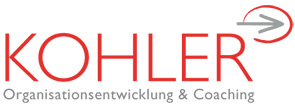 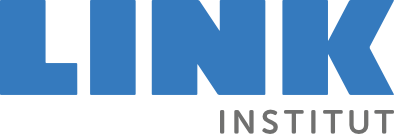 Die Bekanntheit der VGI
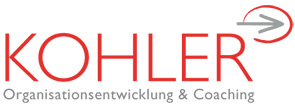 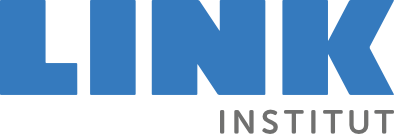 Das Abstimmungsverhalten (Befragt wurden Teilnehmer, denen VGI bekannt war)
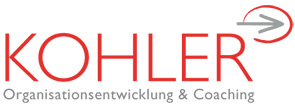 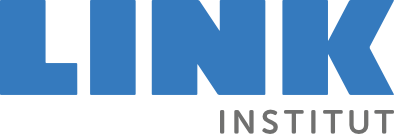